국제정치와 한반도 평화
송 영 훈 
(IPUS 선임연구원)


통일아카데미 12기  제1강

서울대학교 통일평화연구원
샌프란시스코 대지진 (1906년)
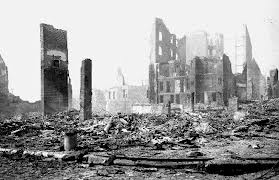 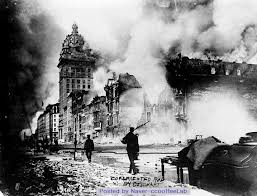 리히터 규모 8.3
3,000명 희생
도시건물의 90%가 화재의 피해를 봄
2005년 기준 49억달러 (5조3900억원, 환율 1달러=1,100원)
일본 대지진 (2011년)
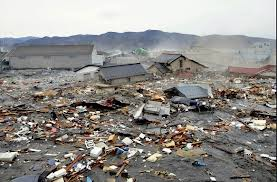 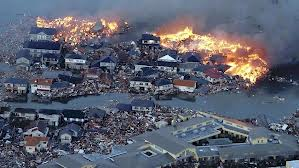 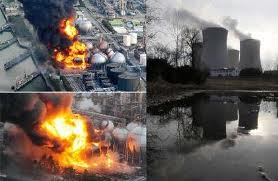 모멘트 규모 9.0
사망 15,854, 실종 3,155, 부상 26,992
지진 해일 (쓰나미)
후쿠시마 원전사고 발생
피해는 진행 중임.
누가 승자이고 패자인가?
Asking who won a given war, someone has said, is like asking who won the San Francisco earthquake.
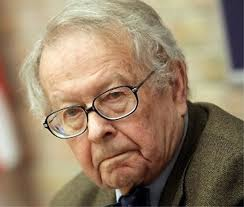 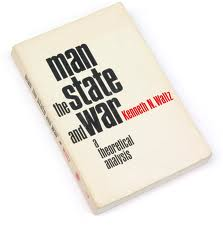 That I wars there is no victory but only varying degrees of defeat is a proposition that has gained increasing acceptance in the twentieth century.
The Protester
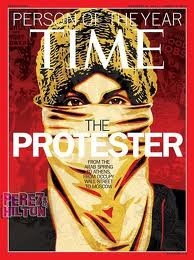 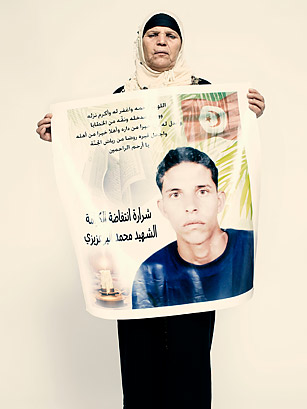 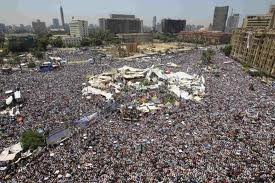 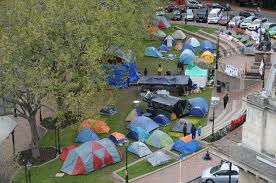 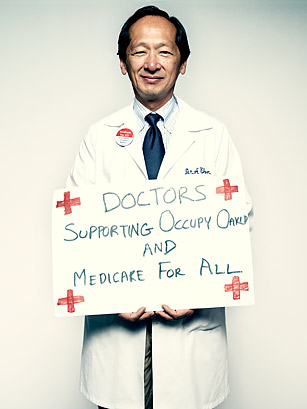 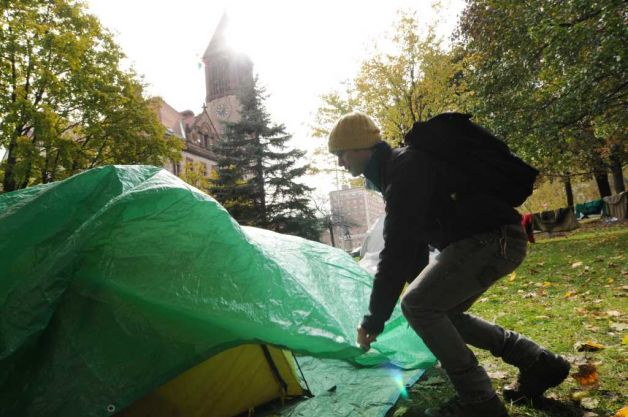 분단의 히스테리 (정상회담 2000)
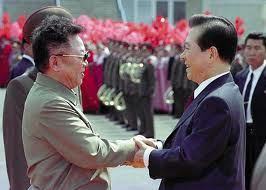 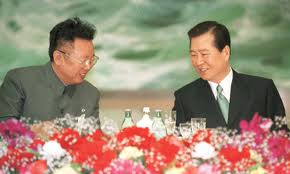 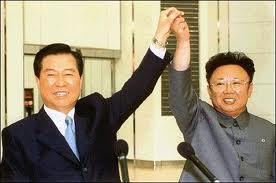 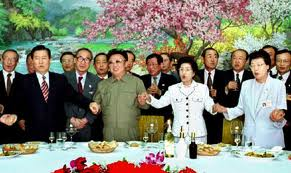 분단의 히스테리 (2007)
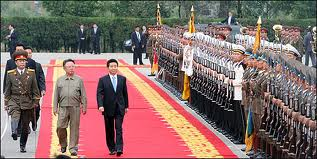 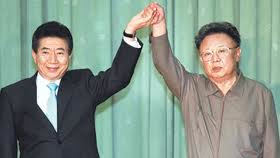 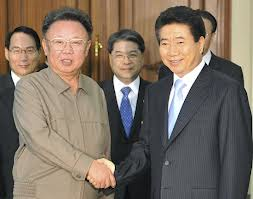 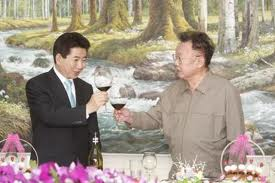 분단의 히스테리 (천안함)
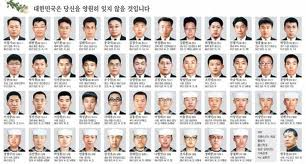 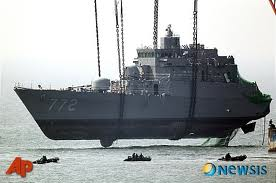 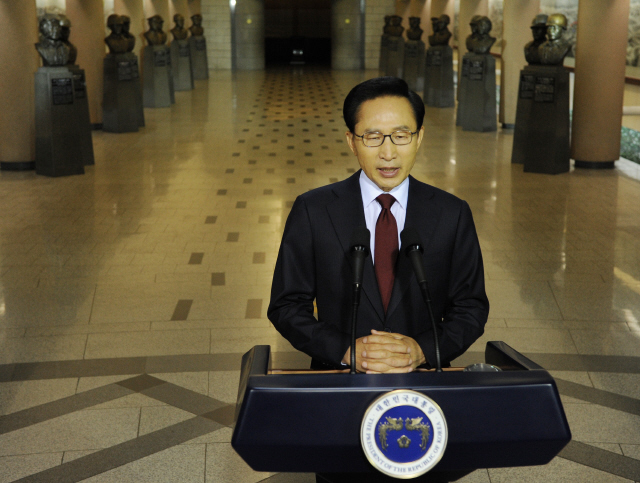 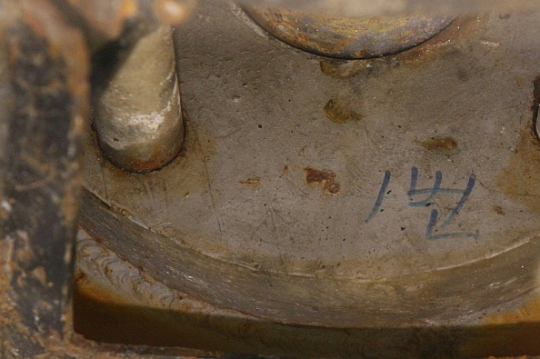 분단의 히스테리 (연평도)
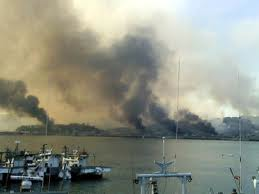 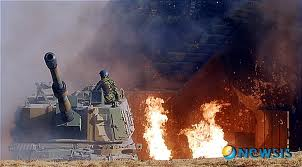 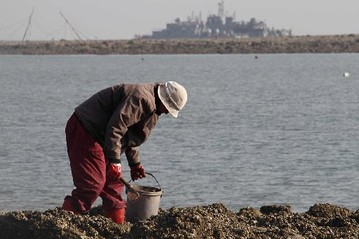 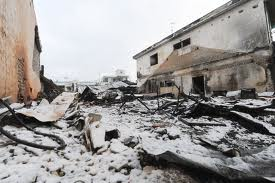 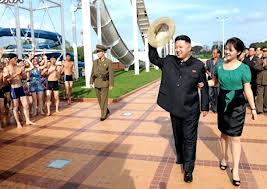 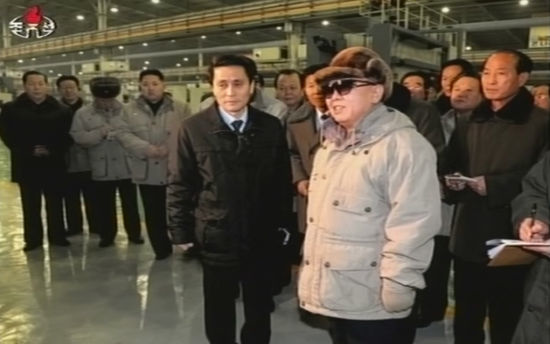 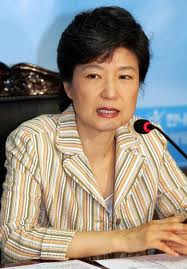 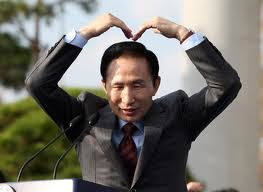 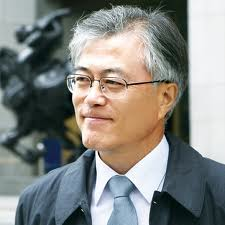 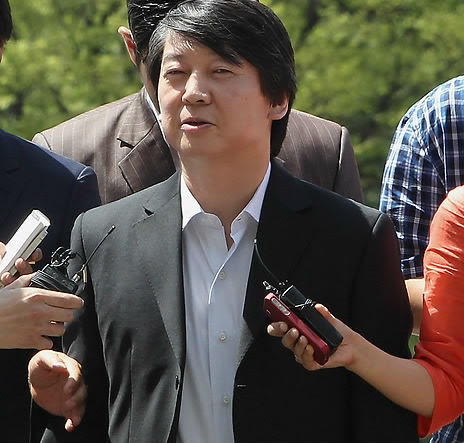 한중일 영토분쟁
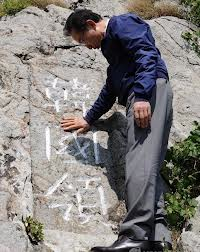 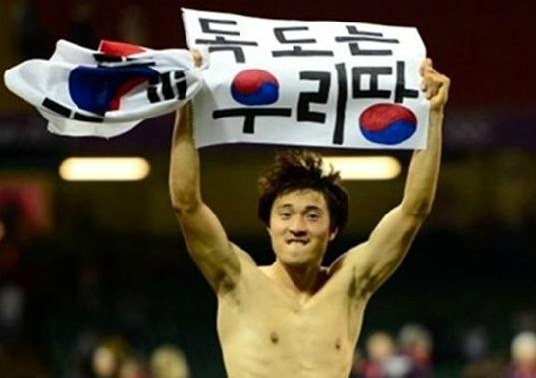 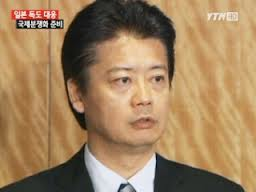 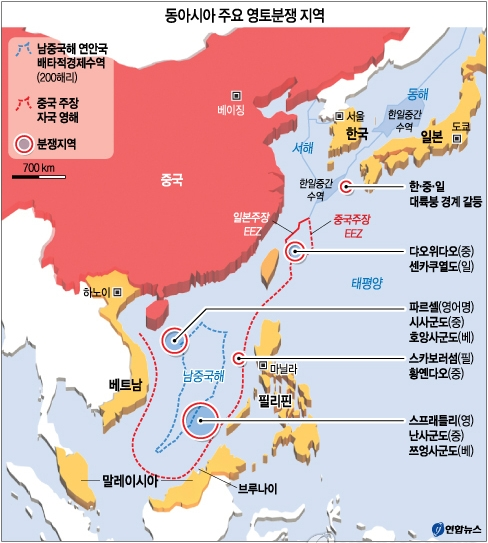 미국대선과 한반도
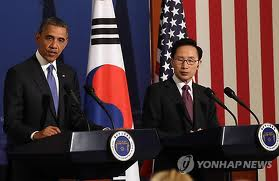 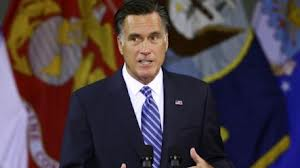 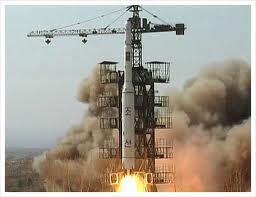 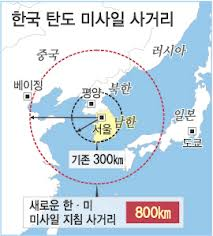